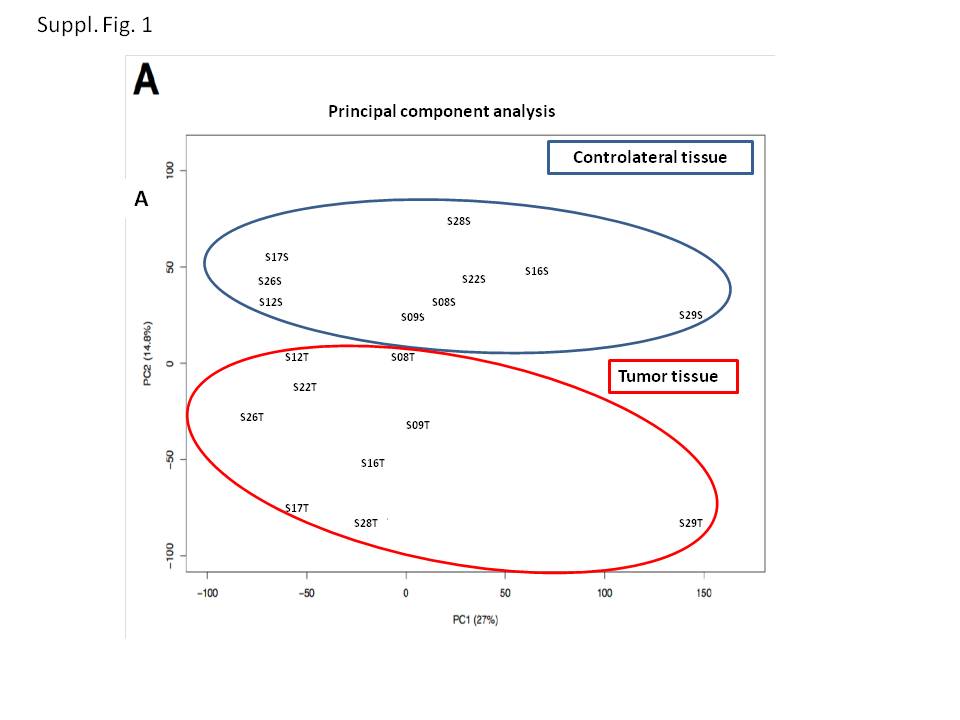 Fig. S1
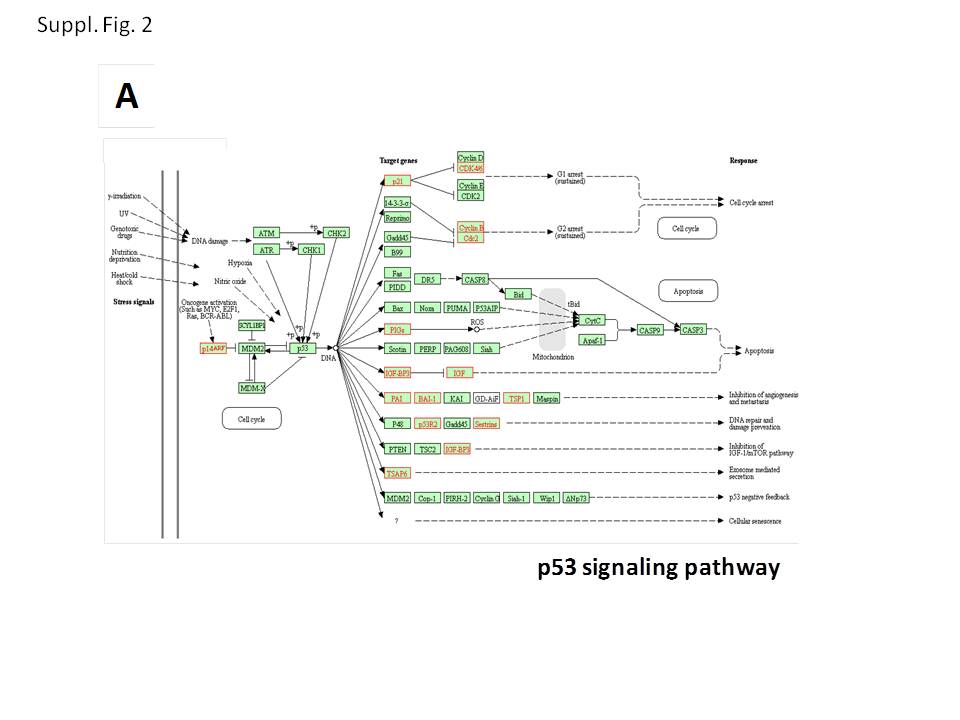 Fig. S2
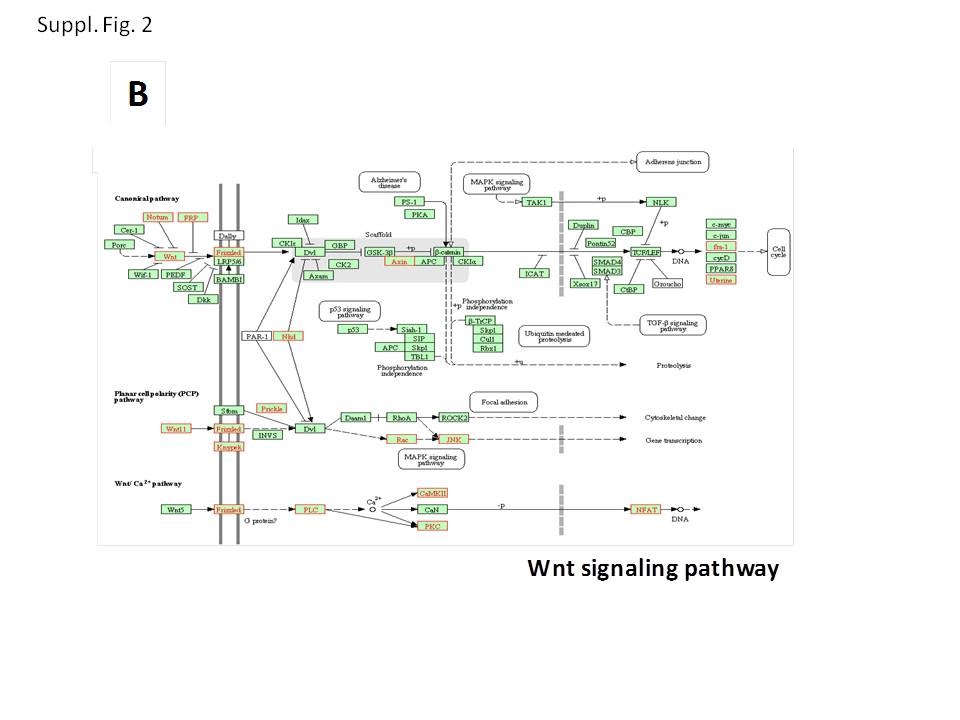 Fig. S1
Fig. S2
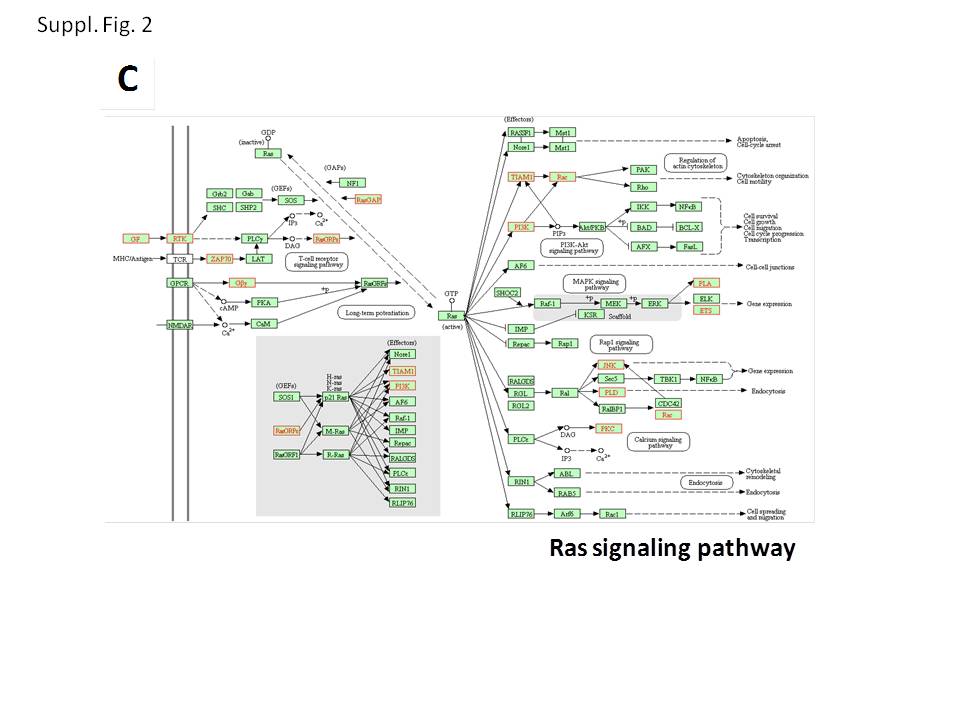 Fig. S2
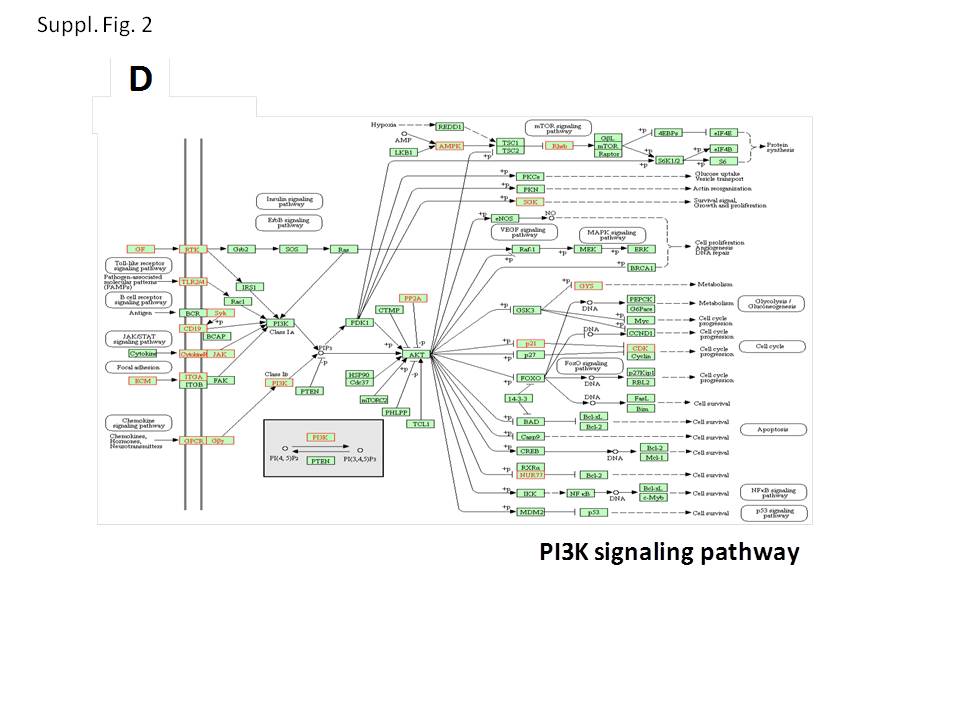 Fig. S2
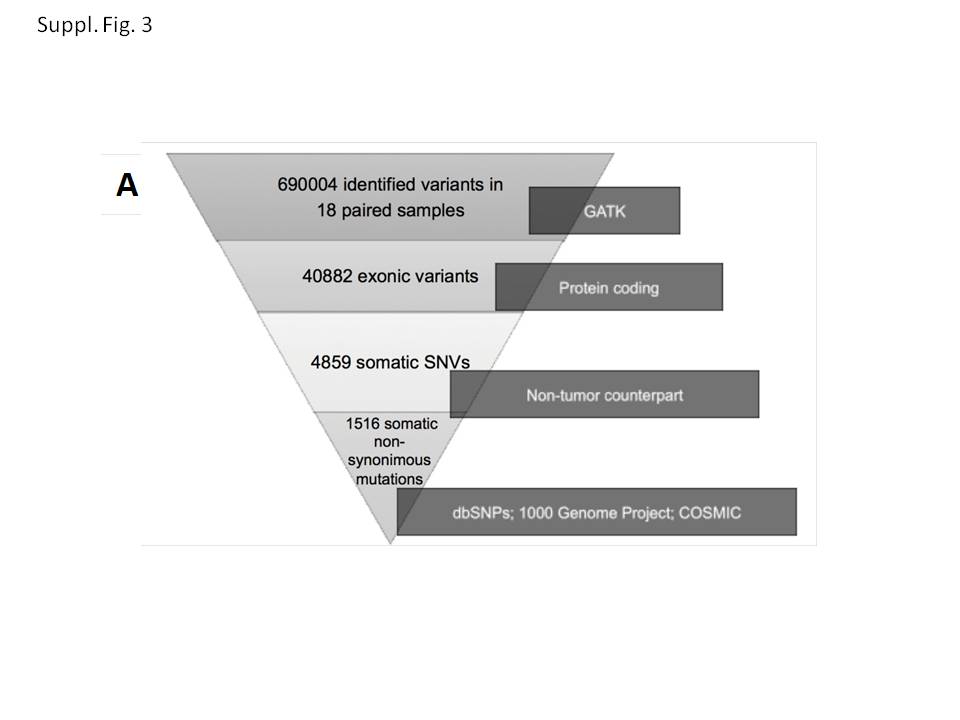 Fig. S3
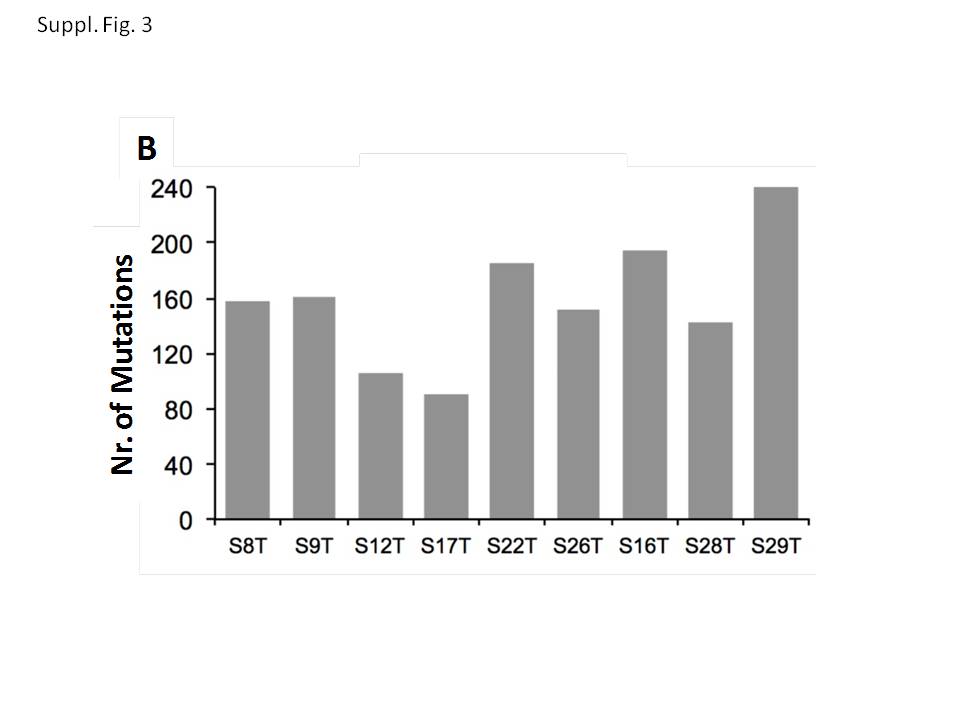 Fig. S3
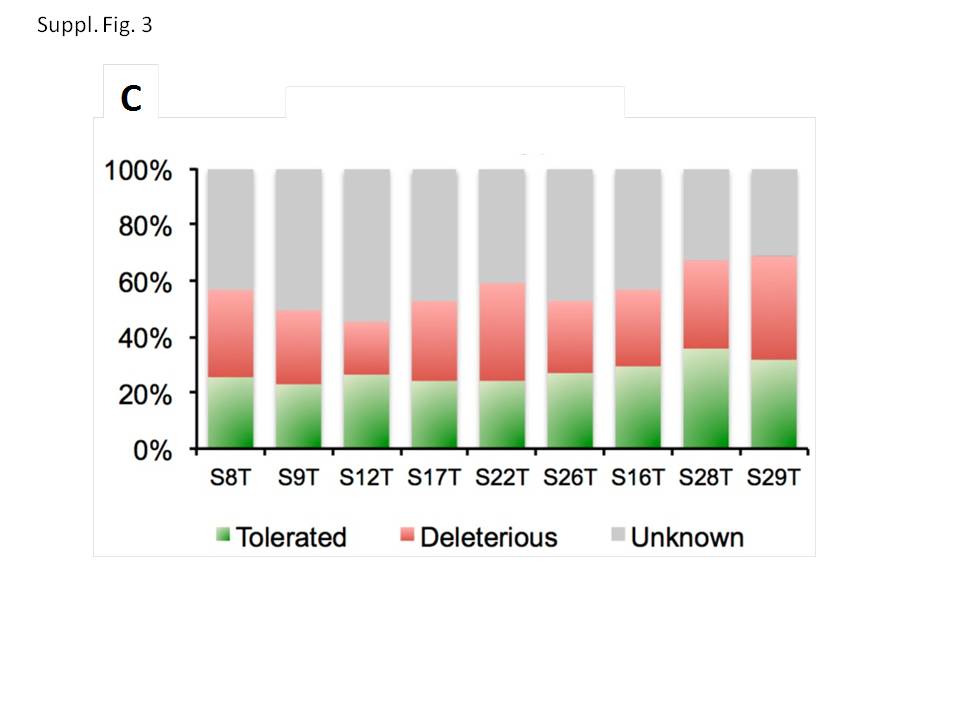 Fig. S3
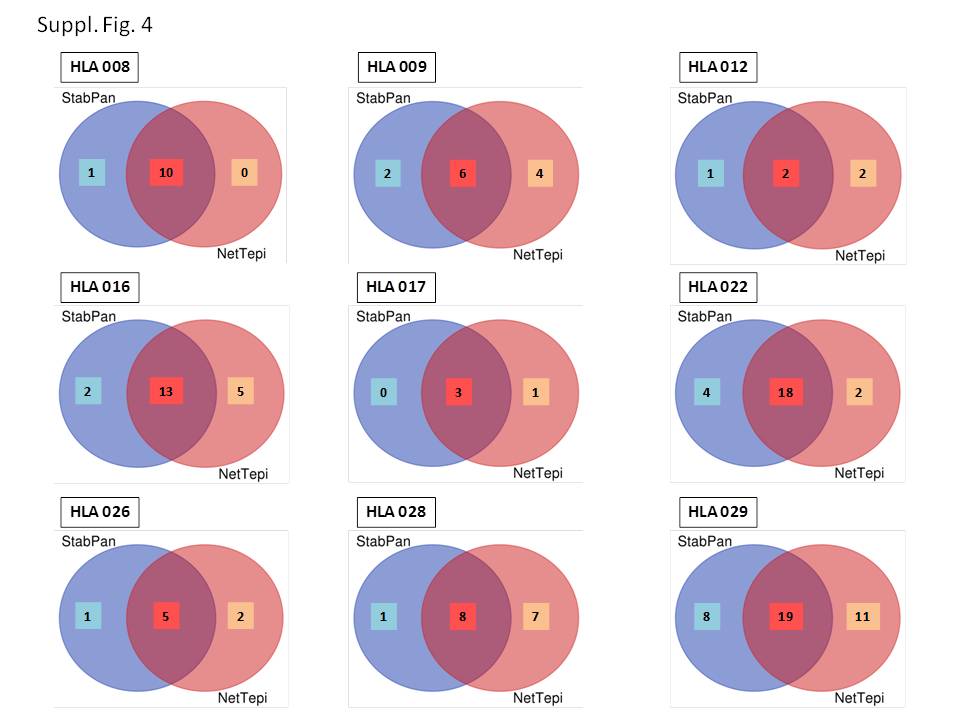 Fig. S4
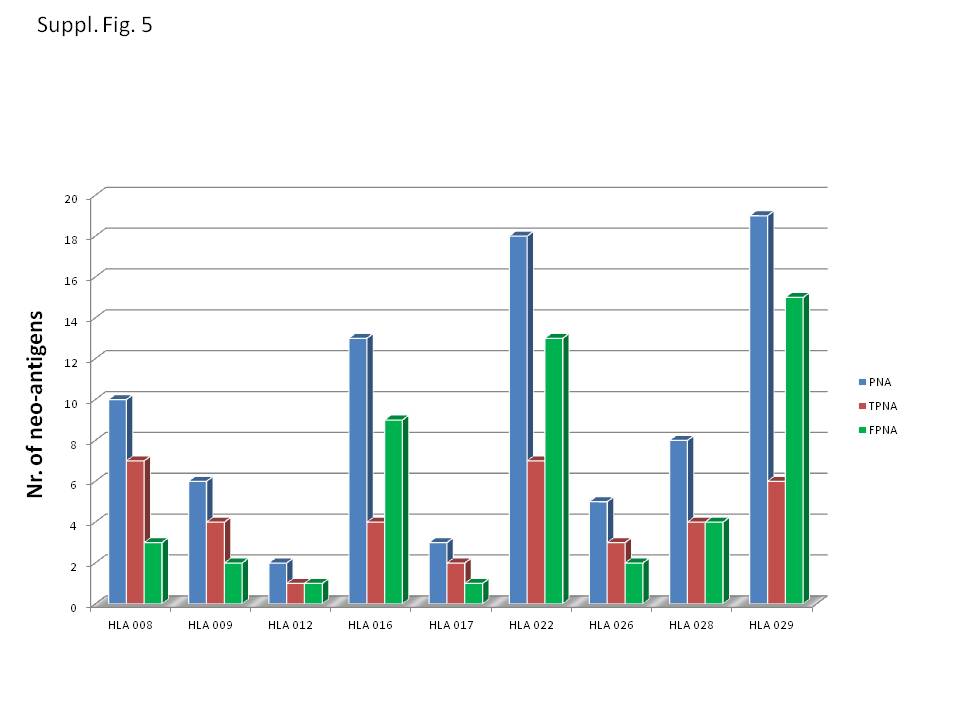 Fig. S5
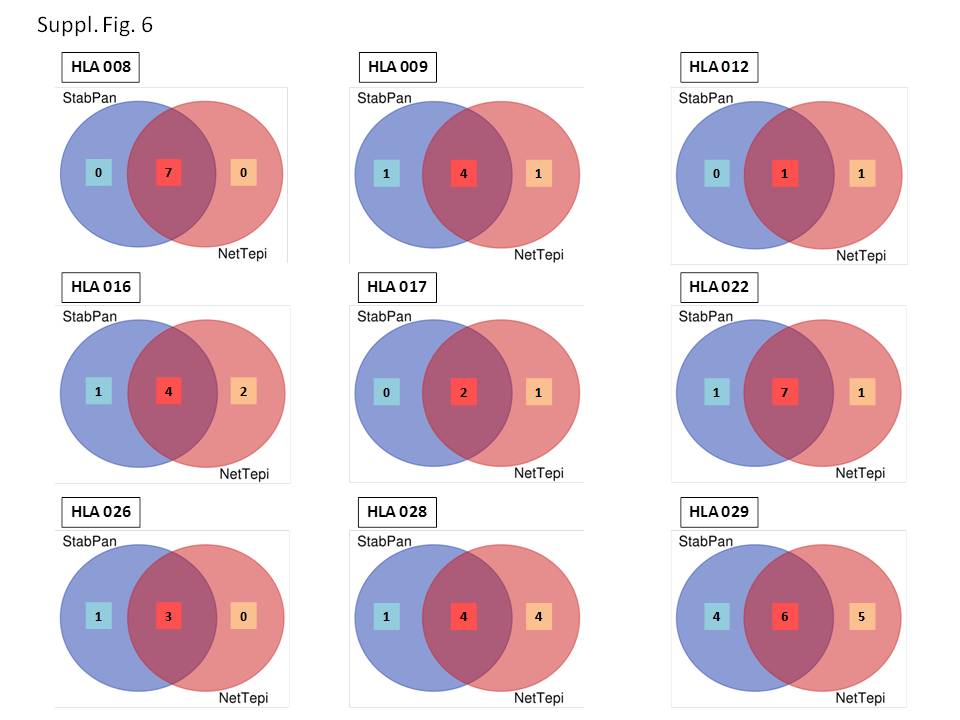 Fig. S6
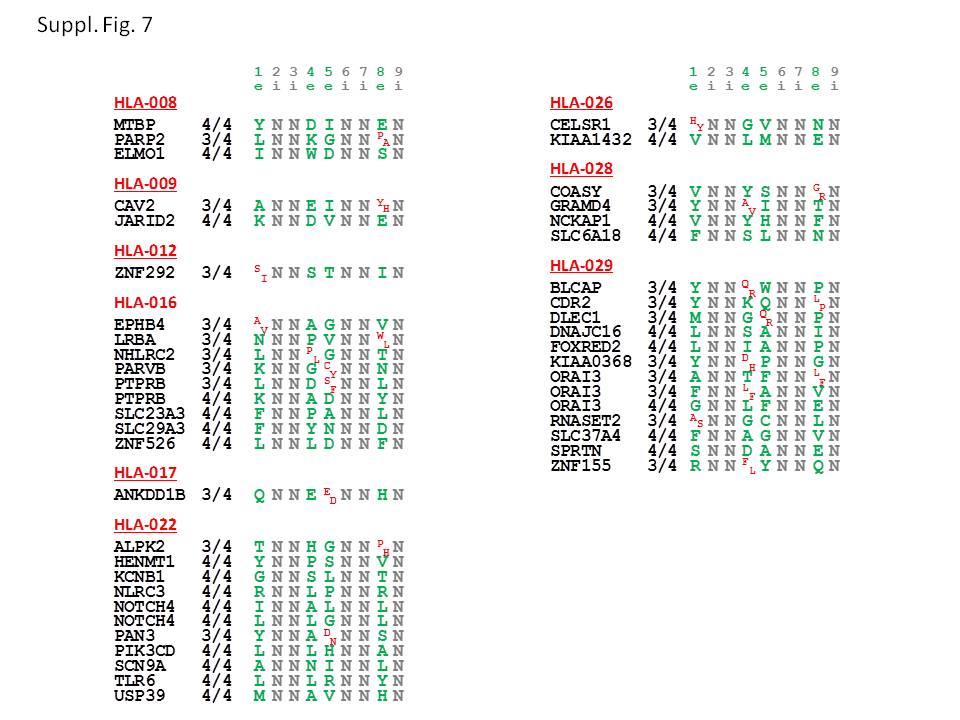 Fig. S7
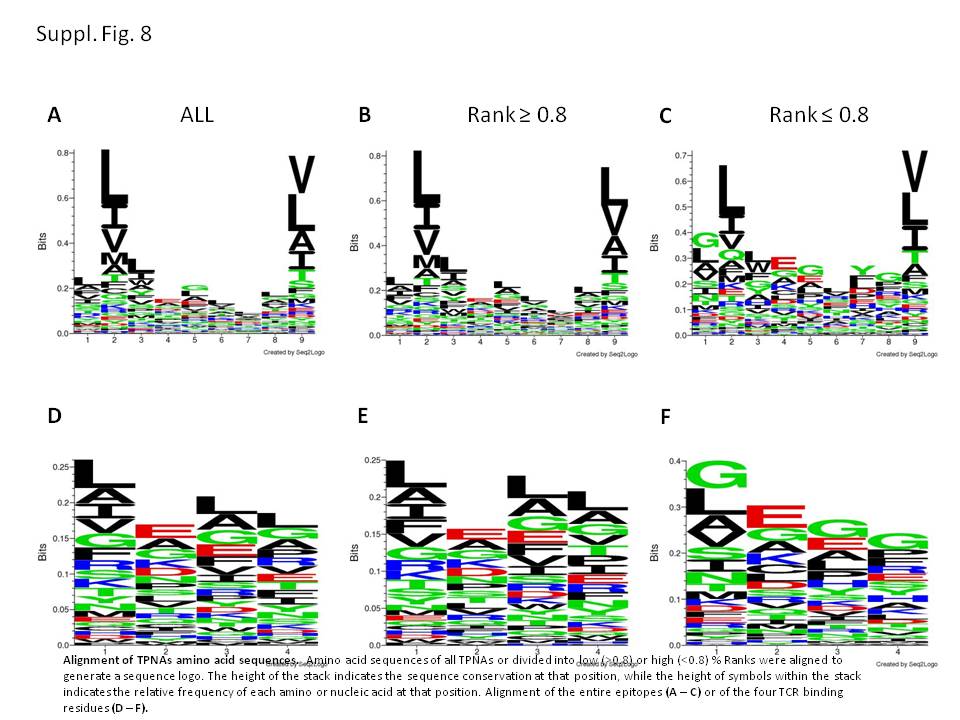 Fig. S8
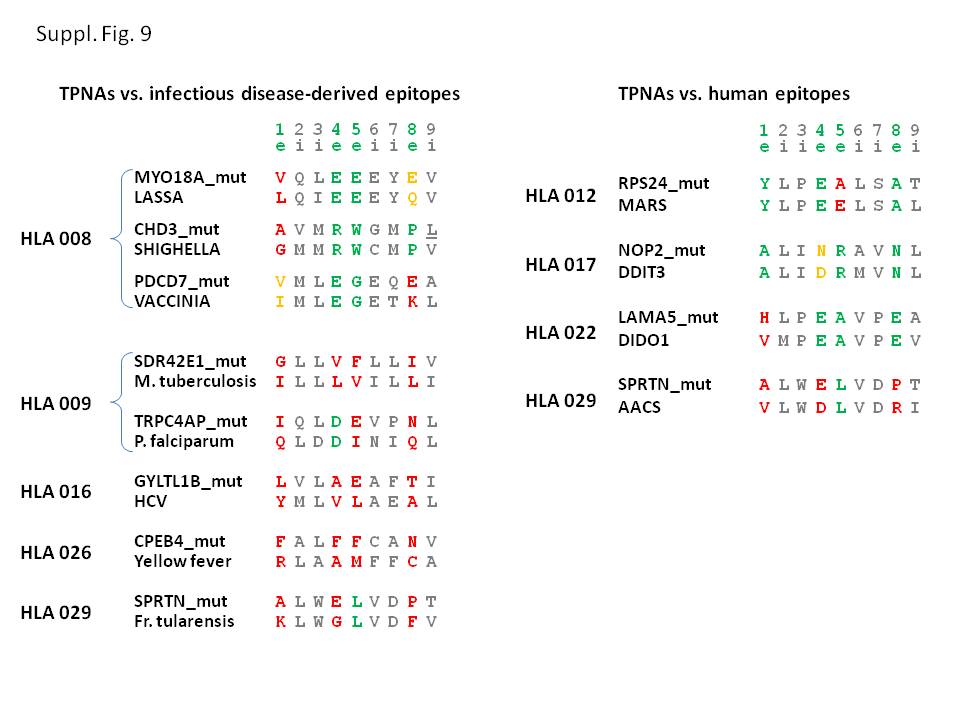 Fig. S9